Hours, Days and Weeks
A brief history of time (units) and the Holidays Act
- Chris Mar
© Datacom 2018
1
Hi! I’m Chris…
Datacom Payroll – Products & Compliance Manager
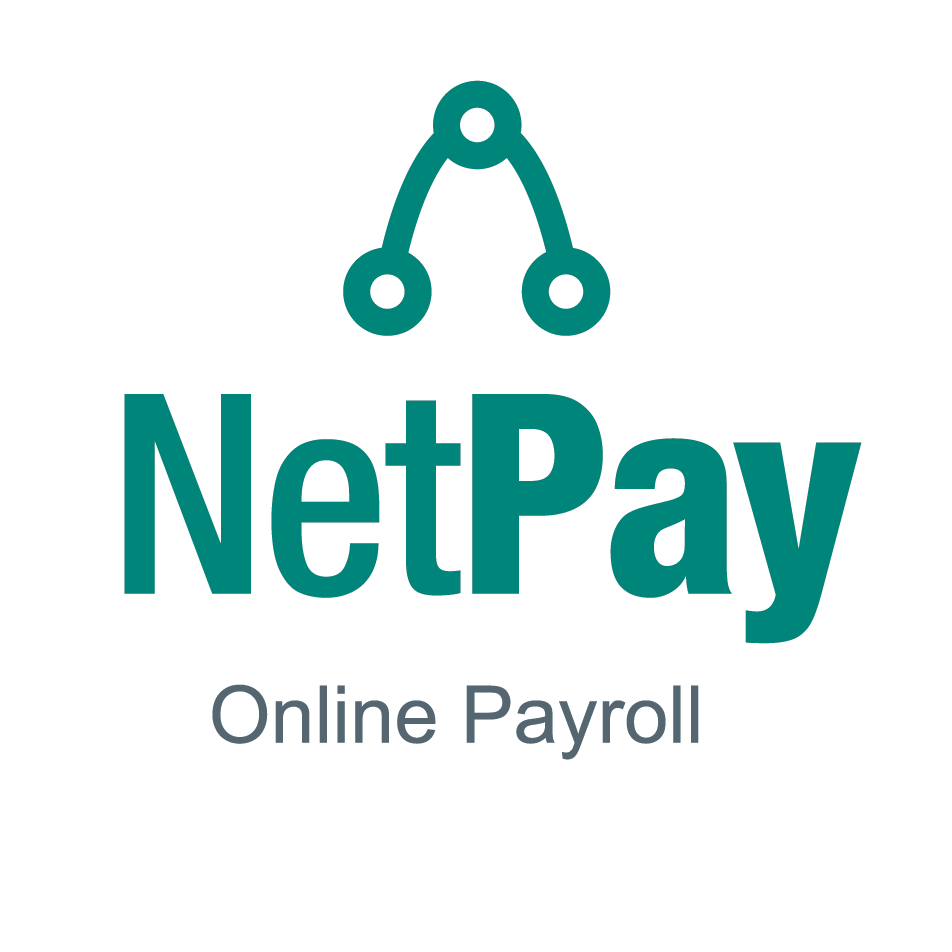 © Datacom 2018
2
Fundamental Principles:
Entitlements are to be determined in relation to the work pattern at the time the leave is taken.

Annual leave is in units of Weeks

BAPS leave is in units of Days
© Datacom 2018
3
Lets Discuss Annual Leave…
© Datacom 2018
4
Annual Leave
This is Fred.
He works 8 hours a day, 5 days a week, or 40 hours per week.
© Datacom 2018
5
Annual Leave
Meet Mary.  
She starts on a part time basis for 3 days a week, working 8 hours per day or 24 hours per week.  
Halfway through the year, she increase her hours to a full time employee, working 5 days a week and 8 hours a day.
© Datacom 2018
6
Annual Leave
How many weeks of annual leave does Mary have after 12 months?

4 weeks
4 weeks
4 weeks
4 weeks
© Datacom 2018
7
Annual Leave
How many Days of annual leave does Mary have after 12 months?

12 days
16 days
20 days
Christmas Day
© Datacom 2018
8
Annual Leave
How many Hours of annual leave does Mary have after 12 months?

96 hours
128 hours
160 hours
Open all hours
© Datacom 2018
9
Annual Leave
Joe works different hours on different days, but to a regular pattern.  
Joe works 4 hours on Monday to Wednesday and then 8 hours on Thursday and Friday.  
He works 5 days per week, or 28 hours per week.
© Datacom 2018
10
Annual Leave
What is Joe’s entitlement to annual leave after a year of service?

4 weeks
20 days
112 hours
All of the above
© Datacom 2018
11
Annual Leave
Sue works irregular hours and days.  
Sue has some minimum agreed hours in her employment agreement but regularly picks up extra shifts depending on the workload.  
This happens frequently and she has an expectation that this extra work is going to be available.  
This means that she can work anywhere between 1 and 6 days per week, and anything between 10 and 50 hours per week.
© Datacom 2018
12
Annual Leave
What is Sue’s entitlement to annual leave after a year of service?

4 weeks
?  Days
? Hours
WTF?
© Datacom 2018
13
Lets consider BAPS leave…
© Datacom 2018
14
BAPS Leave
This is Fred.
He works 8 hours a day, 5 days a week, or 40 hours per week.
© Datacom 2018
15
BAPS Leave
Meet Mary.  
She starts on a part time basis for 3 days a week, working 8 hours per day or 24 hours per week.  
Halfway through the year, she increase her hours to a full time employee, working 5 days a week 8 hours a day.
© Datacom 2018
16
BAPS Leave
If Mary had been granted her sick leave in hours, what should she have been entitled to?
 
24 hours
40 hours
32 hours
One of the above?
© Datacom 2018
17
BAPS Leave
Joe works different hours on different days, but to a regular pattern.  
Joe works 4 hours on Monday to Wednesday and then 8 hours on Thursday and Friday.  
He works 5 days per week, or 28 hours per week.
© Datacom 2018
18
BAPS Leave
If we were to convert Joe’s sick leave into hours, what would his entitlement for his 5 sick days be?
 
28 hours
40 hours
5 days
2 Panadol
© Datacom 2018
19
BAPS Leave
Sue works irregular hours and days.  
Sue has some minimum agreed hours in her employment agreement but regularly picks up extra shifts depending on the workload.  
This happens frequently and she has an expectation that this extra work is going to be available.  
This means that she can work anywhere between 1 and 6 days per week, and anything between 10 and 50 hours per week.
© Datacom 2018
20
BAPS Leave
If we were to convert Sue’s sick leave into hours, what would her entitlement for her 5 sick days be?

40 hours
5 days
A pack of Panadol
WTF?
© Datacom 2018
21
Conclusions:
It is possible to hold entitlements in different units to those that are specified in legislation provided that they are clearly equivalent.
 
Where a week changes for an employee, then the entitlements must be reassessed to ensure that equivalence is maintained.  4 weeks of 20 hours is obviously not the same as 4 weeks of 40 hours.

Sometimes equivalence is not possible

Holding balances in the time units defined in legislation is the easiest approach to demonstrate compliance
© Datacom 2018
22
So…
Holding annual leave in weeks and BAPS leave in days is a good idea for each of these employee types
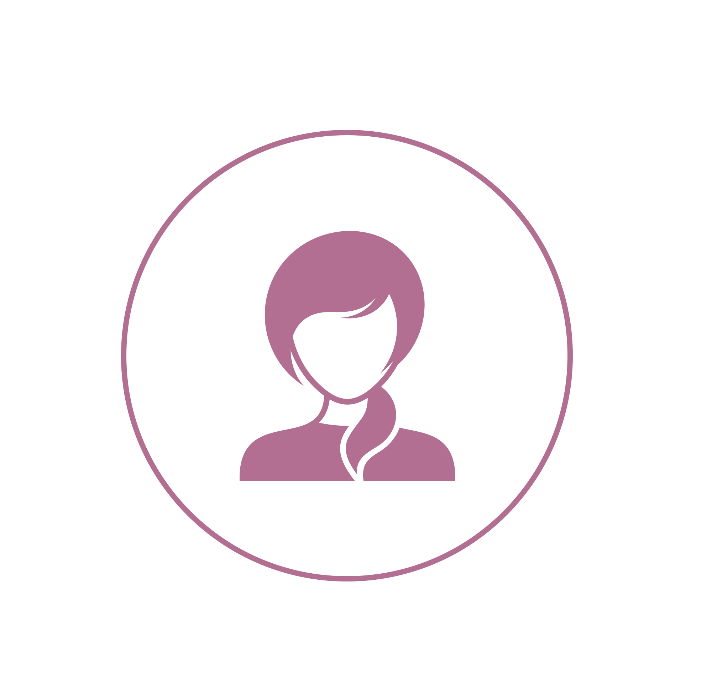 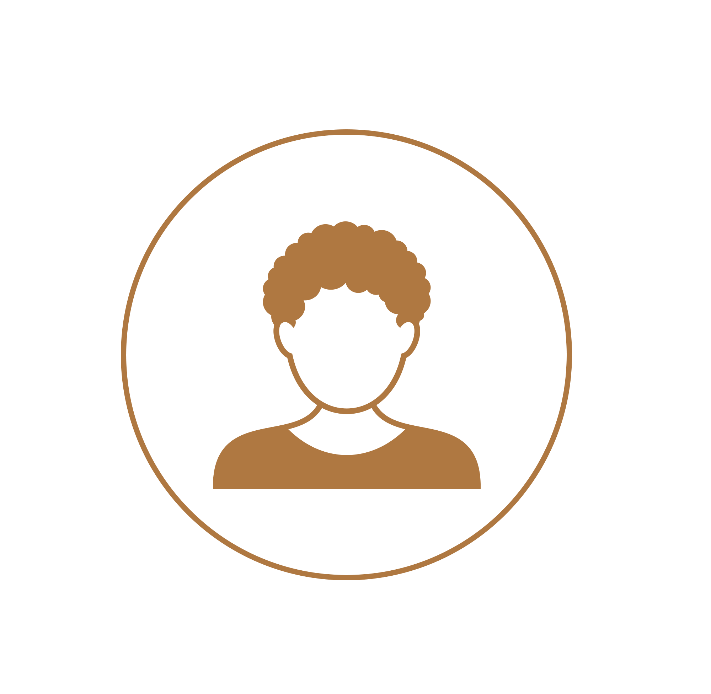 Mary
Joe
Fred
Sue
Irregular working pattern
Changing working pattern during year
Regular working pattern
Regular pattern, different hours per day
© Datacom 2018
23
Advantages of holding leave in the same time units as specified in the Act:
Its clear that employees receive their correct entitlements  

It eliminates having to recalculate balances when working patterns change 

It demonstrates the principle that entitlements can only be determined in relation to the work pattern that exists at the time the leave is taken.
© Datacom 2018
24
Converting Leave
Find a system that supports these leave units

Decide on a conversion approach
© Datacom 2018
25
Approaches for conversion:
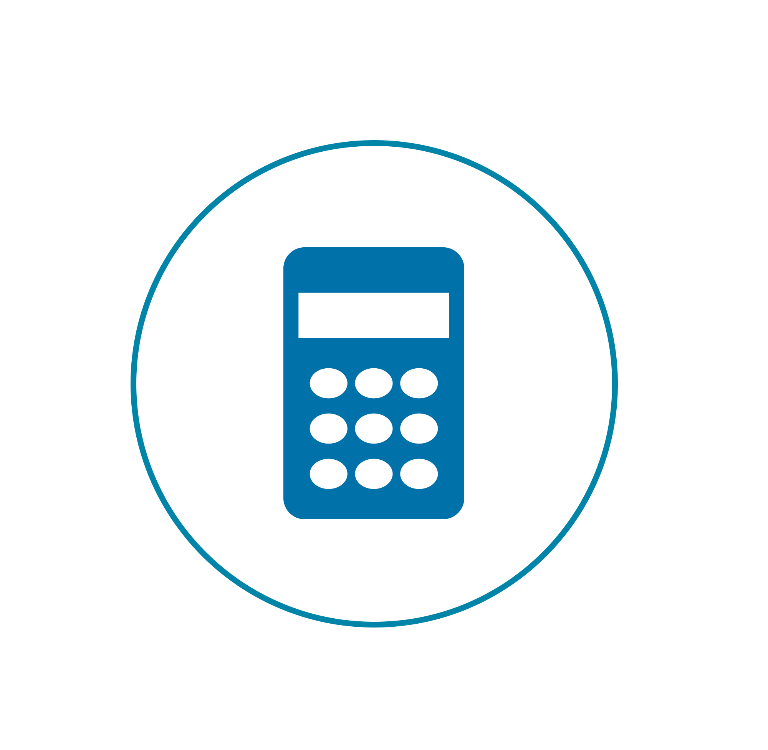 Compromise Approach
 Take the higher of the conversion processes
Simple Approach
Convert balance as at now
Complex Approach
Convert all leave taken
© Datacom 2018
26
Summary:
Holding leave in time units other than weeks for annual leave and days for sick and remaining compliant is possible but there are some situations that require recalculations  when situations change, and some situations that are just not suitable at all

Holding leave in time units of weeks and days is the easiest way to demonstrate that employees are receiving their correct entitlements as per the legislation

Converting leave balances from hours and days to days and weeks can be done in multiple ways, but the approach chosen should not disadvantage employees
© Datacom 2018
27
Questions??
© Datacom 2018
28